Vocabulary Construction – Unit 17
Latin Roots: 	spect    /    tract		   		 to look or watch /    to drag or pull
by Marcia Timmel		Art by Phillip Martin
1. contract
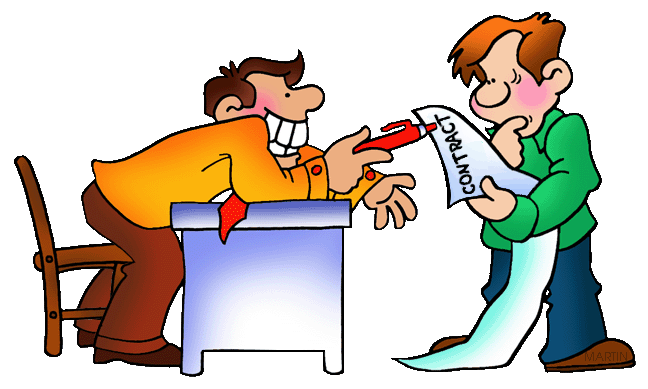 1. (v) agree to do something; 
     (n) a formal agreement
2. introspective
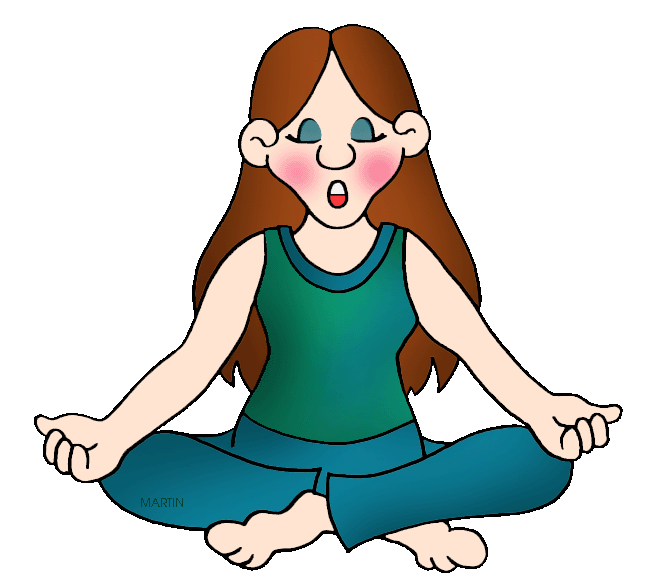 2.(adj) examining  your own feelings
3. spectator
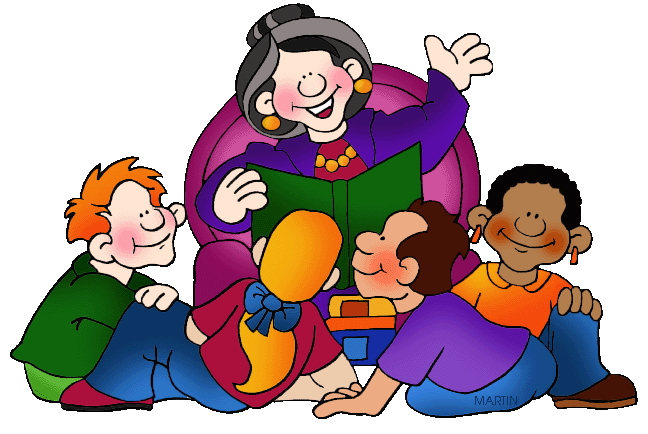 3. (n) somebody who watches
4. circumspect
4.  (adj) considering all consequences before acting
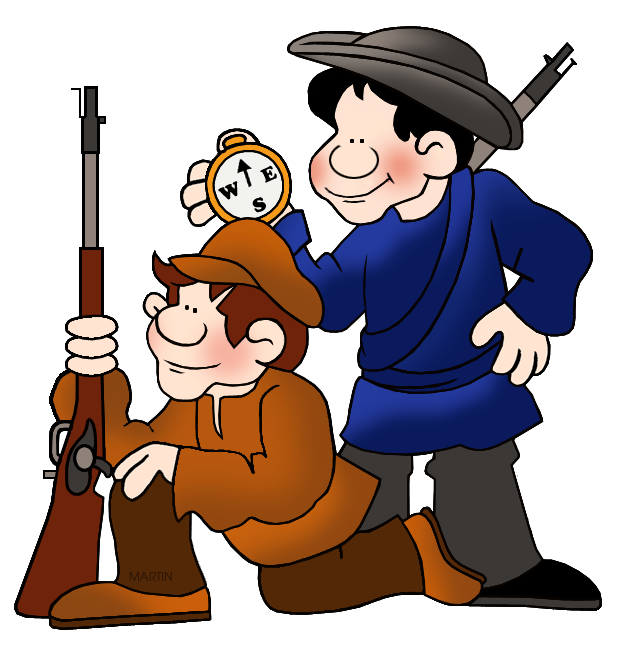 5. inspector
5. (n) an official examiner
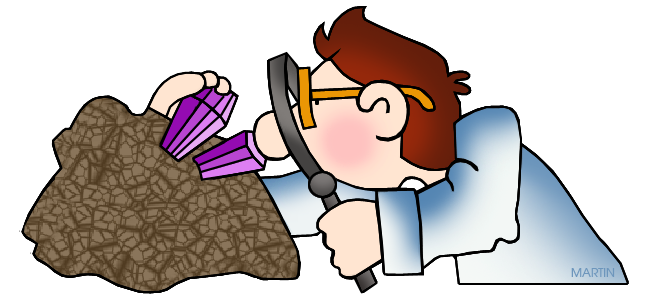 6. retract
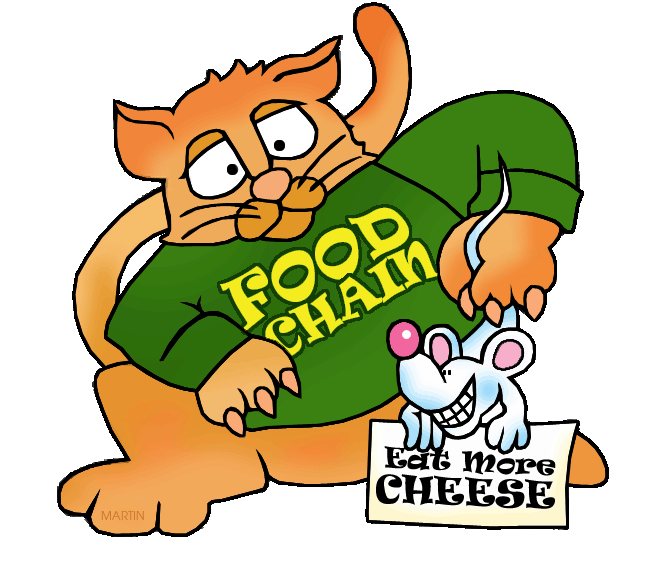 6.  (v) to take something back
7. attract
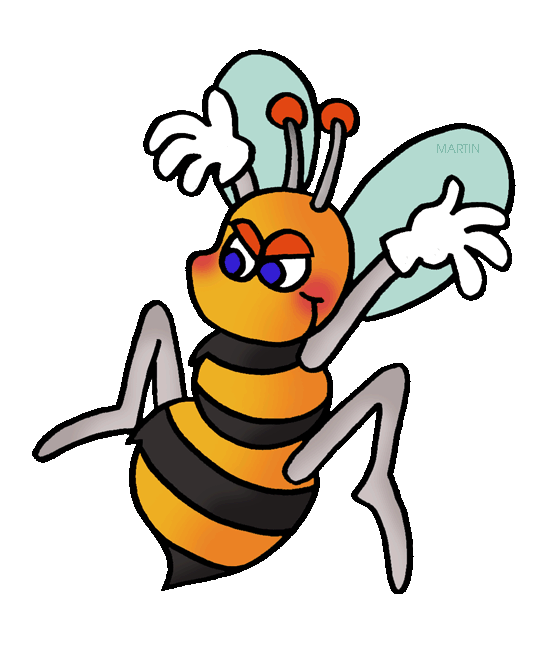 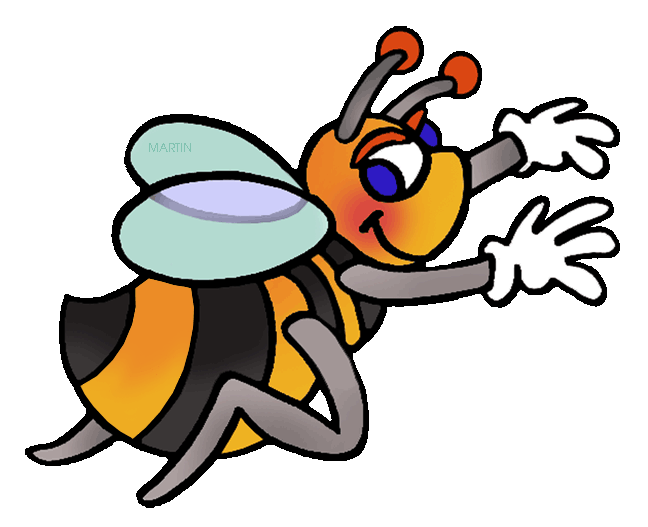 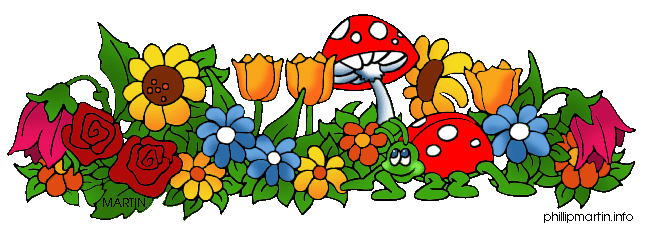 7. (v) to draw somebody’s attention; appeal to people
8. extract
8. (v) to pull something out; (n) a passage from a text
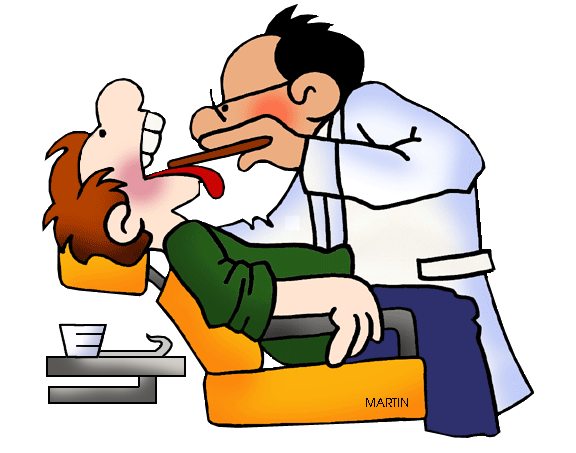 9. tractable
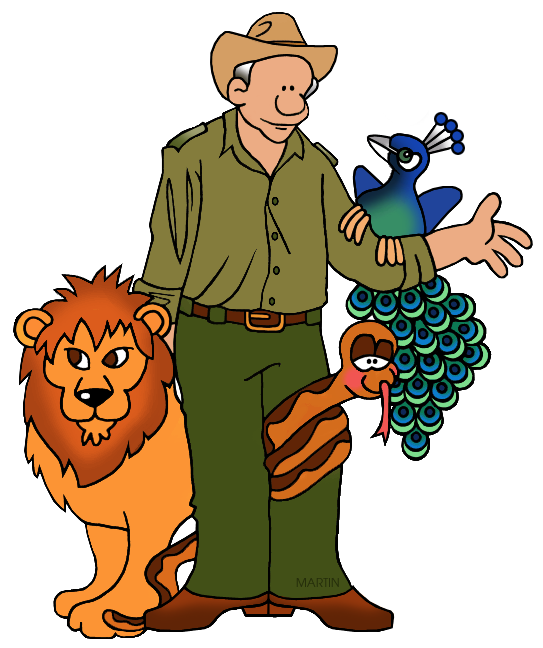 9. (adj) easy to control or persuade
10. respectable
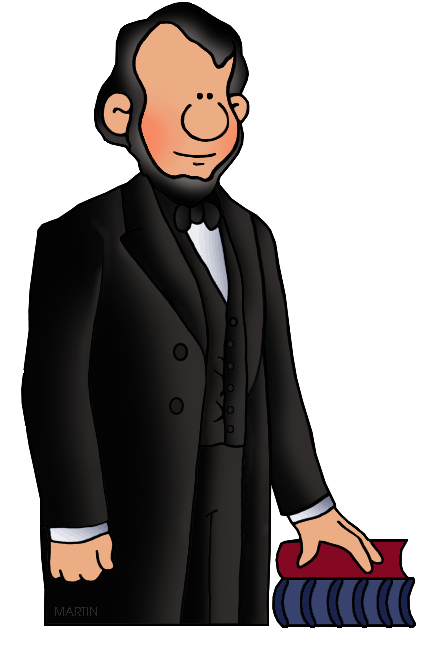 10.  (adj) morally above criticism